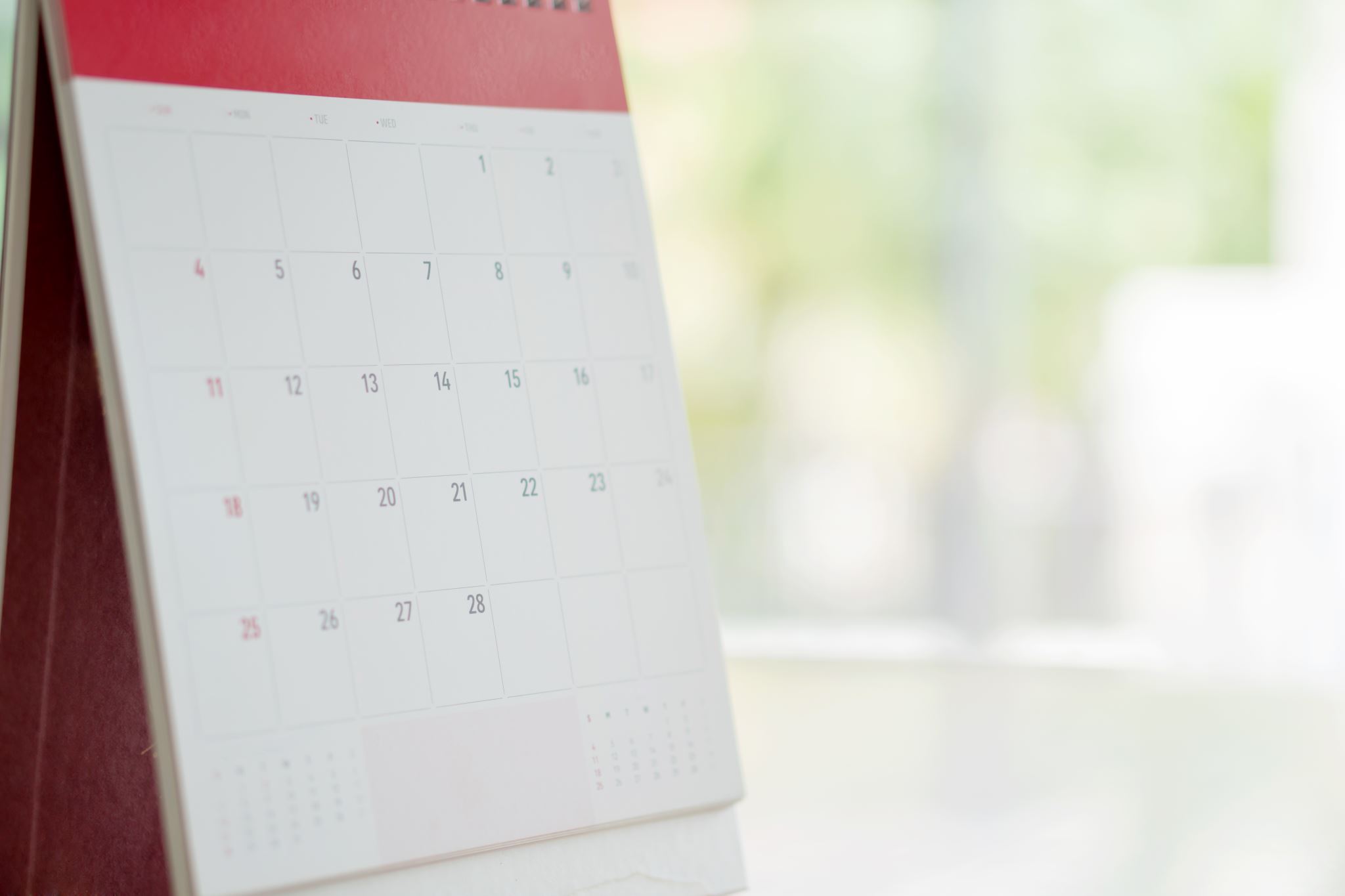 CAEECC 2021 Planning
Full CAEECC Meeting #27
Facilitation Team: Dr. Jonathan Raab and Katie Abrams
December 3, 2020
Topics
2
Workplan
3
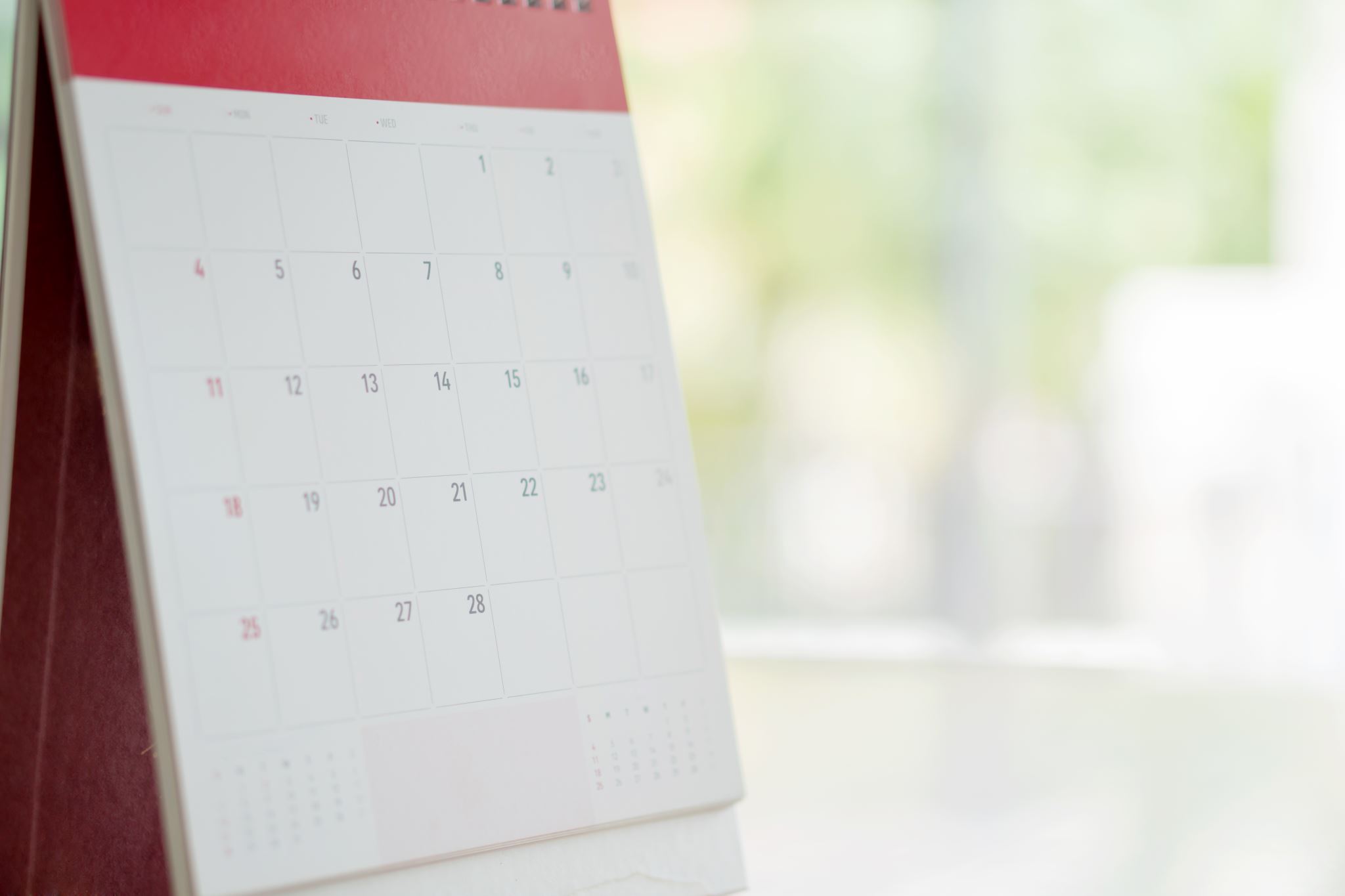 Proposed Quarterly 2021 Dates
March 18
June 24
August 5 (if CAEECC needs to review ABALs); September 2 (if not)
December 2
4
2021 Co-Chairs
5
Current CAEECC Membership Criteria
Member Organizations: Organizations with substantial demonstrated interest and qualifications on energy efficiency in California (and support by at least two existing CAEECC Members)
Individual lead Member and any alternate Proxy from the Member Organization: 
A detailed understanding of and working familiarity with CA’s EE policies including its cost-effectiveness framework
Agreement to abide by all the CAEECC roles and responsibilities for Members and by the CAEECC groundrules
Prior experience working collaboratively in other stakeholder processes
Other Considerations by CAEECC:
Overall size of the CAEECC (e.g., in the 20-25 Member range):
The composition of the CAEECC as a whole, (i.e., so that there’s reasonable balance among the different stakeholder interests and that there’s not redundancy of interests among Members)
Other Factors
6
[Speaker Notes: From “Potential New Members Analysis 8-16-18”: 

CAEECC Membership Criteria 
 
Member Organizations: Organizations with substantial demonstrated interest and qualifications on energy efficiency in California
All of the applicant organizations appear to have a substantial demonstrated interest and qualifications on energy efficiency in California
Individual lead Member and any alternate Proxy from the Member Organization: 
A detailed understanding of and working familiarity with CA’s EE policies including its cost-effectiveness framework
All of the proposed lead Members and proposed Proxies appear to have a working familiarity with CA’s EE policies including its cost effectiveness framework, with the exception of the lead Member from the School Energy Coalition.  That individual is familiar with CA’s EE policies broadly but not the CPUC’s EE policies and cost-effectiveness framework
Agreement to abide by all the CAEECC roles and responsibilities for Members and by the CAEECC groundrules
All of the proposed lead members and proposed Proxies have reviewed and agreed in writing to abide by CAEECC roles and responsibilities.
Overall size of the CAEECC (e.g., in the 20-25 Member range):
Currently the CAEECC is at 20 Members, with all its Members continuing from 2017 to 2018.  Adding potentially 5 additional new Members would put the CAEECC at the upper bound of the anticipated range.  So while all could fit within this range, it wouldn’t leave headroom for additional Members down the road—unless existing Members choose to leave.
Under the size issue, we thought it worth noting that three of the proposed new Members are organizations that represent multiple entities (LGSEC, WHPA, The School Energy Coalition) while two applicants represent individual companies (CodeCycle and The Energy Coalition).  While the current CAEECC membership includes both (umbrella organizations and individual entities)—adding umbrella organizations is one way to allow many more entities to have a seat at the CAEECC table. 
The composition of the CAEECC as a whole, (i.e., so that there’s reasonable balance among the different stakeholder interests and that there’s not redundancy of interests among Members)
Both the current composition of the CAEECC, and the composition after the potential addition of the proposed new Members can be found on the accompanying spreadsheet.  We note that three of the proposed new Members fall into the Implementers/EE Industry bucket where there are already three Members.  If they were added, this would bring that total to six Members (significantly more than any other category of Members except the PAs).  We also note that two of those proposed Members (CodeCycle and The Energy Coalition) are members of one of CAEECC’s pre-existing Members (the CA Efficiency & Demand Mgt. Council).   We placed LGSEC, in the Local Government Implementer column—which would bring that column up to three from two Members.  When the Local Government Implementers are added to the other Implementer/EE Industry that would equal 9 Members.  While this is not necessarily a bad thing given the movement to 3rd party implementers in CA, the implementers would have significantly larger representation on CAEECC than other non-PA stakeholder groups.
Other Factors:
We note that LGSEC was formerly a Member of CAEECC, but the organization’s membership lapsed due to job changes of then current Members.]
Proposed Schedule for Membership Review
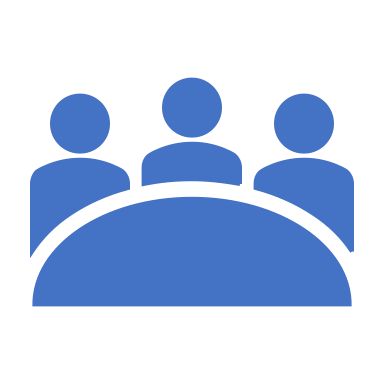 Existing Member Organizations inform facilitator/Co-chairs if they do not plan to continue in 2021 (by 12/18/2020)

Facilitation Team sends note to CAEECC list serve about new Member application process and criteria (first week in January)

New Member applications due (first week in February)

CAEECC discusses and decides on any new Member organization application (first quarterly CAEECC meeting in 2021 ) [Note: Facilitator attempts to get consensus; if no consensus, vote of at least ¾ total membership is required to approve new members]

CAEECC broad (every other year) stakeholder cluster review  to determine whether important stakeholder groupings are missing (December 2021 CAEECC meeting)
7
Membership Changes?
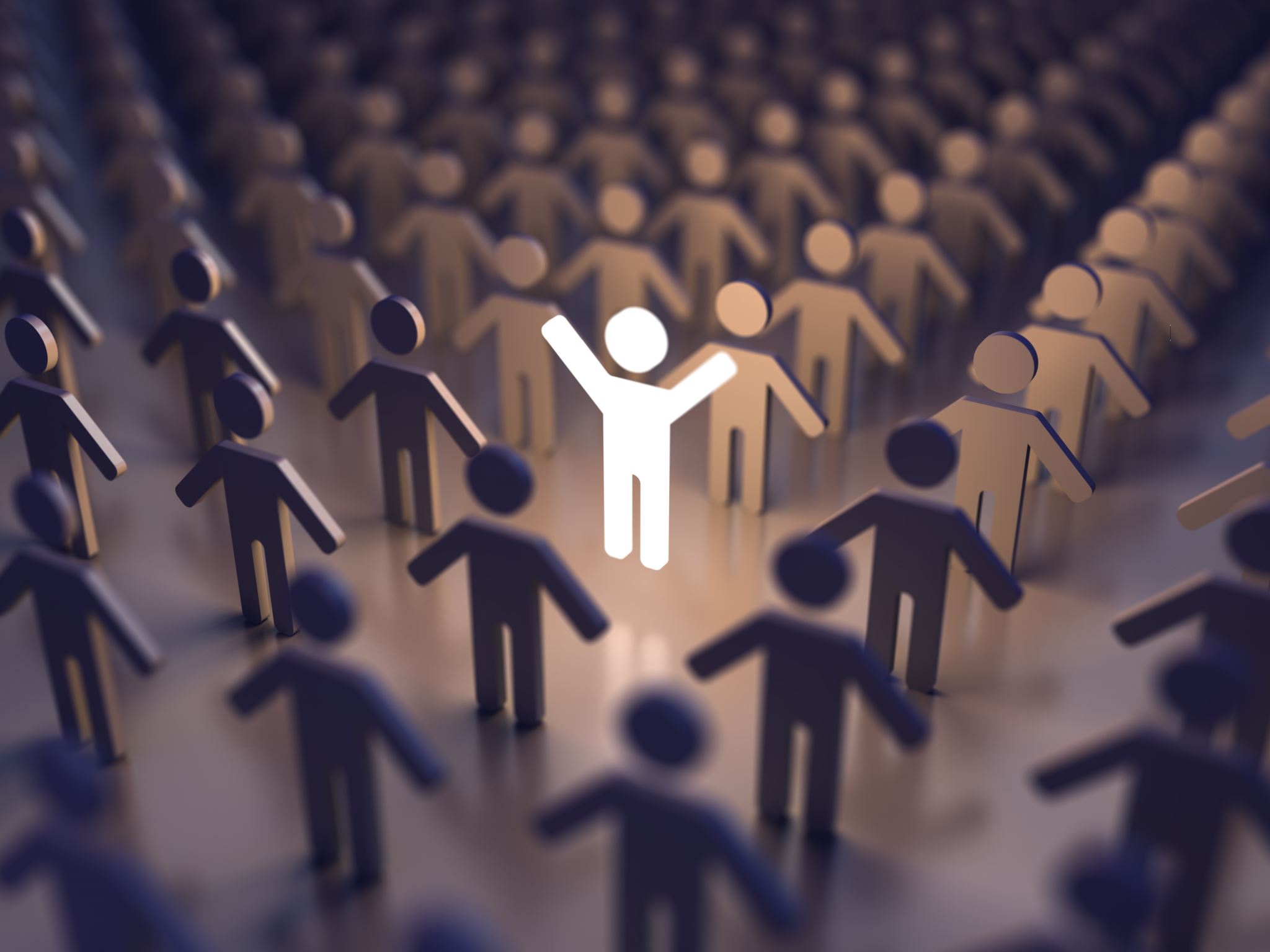 Do any existing CAEECC Member Organizations plan to exit?

Any lead/alternate changes within a Member Organization?
PG&E lead changing from Ryan Chan to Lucy Morris
Others?
8
Process for Annual CAEECC Evaluation and Groundrules Review/Update
Evaluations
Quarterly CAEECC meetings (including this one)—after each meeting
Working Group Processes—at conclusion of each WG process
EE Filing Working Group Process (December)
MTWG (January/February)
Underserved Working Group (TBD)
Groundrules Review/Update
Survey of CAEECC Members on current groundrules, including:
Compliance by Facilitators, Members, & Co-Chairs
To be administered in January, plan to circulate draft for comments before
Suggested additions/modifications to groundrules (in redline) ahead of meeting
Presentation(s)/Discussion at first quarter 2021 CC Mtg
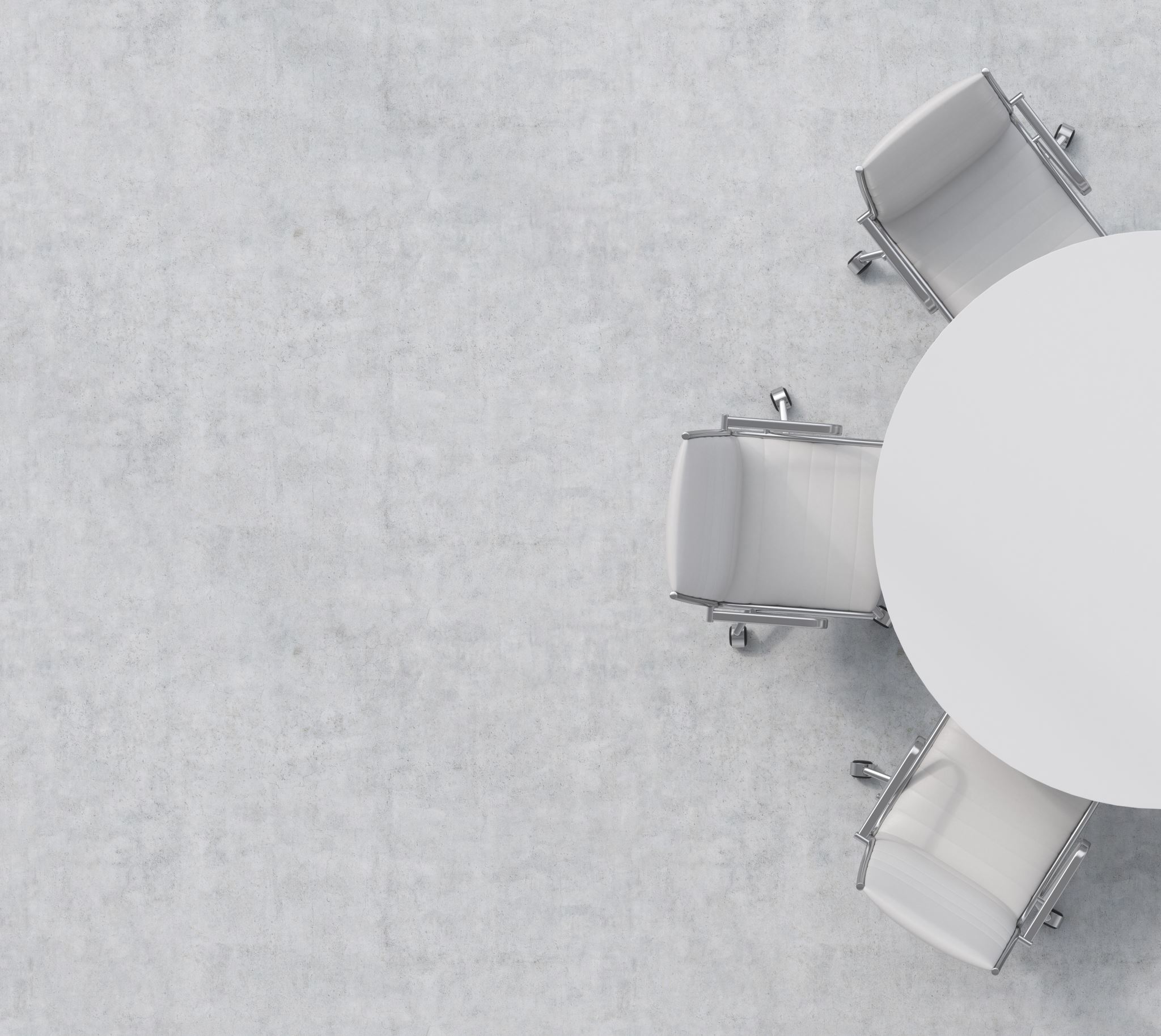 9